ylikonet.gr
Δυο σώματα Α και Β με μάζες m1=10kg και m2=20kg αντίστοιχα, είναι δεμένα στα άκρα ιδανικού ελατηρίου σταθεράς k=40Ν/m και ηρεμούν σε λείο οριζόντιο επίπεδο. Σε μια στιγμή t0=0 ασκούμε στο Α σώμα μια σταθερή οριζόντια δύναμη μέτρου F=40Ν, όπως στο σχήμα, με αποτέλεσμα τα σώματα να κινηθούν και τη στιγμή t1=2s το σώμα Α να έχει ταχύτητα υ1=1,6m/s, ενώ το ελατήριο έχει επιμήκυνση Δl=0,6m.
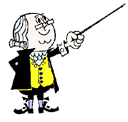 ylikonet.gr
i) Ποιος ο αρχικός ρυθμός μεταβολής της ορμής κάθε σώματος;
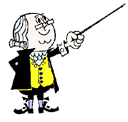 Οι δυνάμεις στο διπλανό σχήμα, όπου η συνισταμένη των εξωτερικών δυνάμεων στο σύστημα, είναι η δύναμη F.
Τη στιγμή t=0 που ασκείται η δύναμη F, το ελατήριο έχει το φυσικό μήκος του, οπότε Fελ=0.
ylikonet.gr
ii) Να υπολογιστεί η ορμή του συστήματος των δύο σωμάτων τη χρονική στιγμή t1.
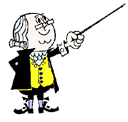 Για το σύστημα:
F σταθερή, οπότε:
ylikonet.gr
iii) Να βρεθεί την παραπάνω στιγμή η ορμή και ο ρυθμός μεταβολής της ορμής κάθε σώματος.
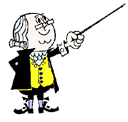 Ρ1=m1υ1=10∙1,6 kg∙m/s = 16 kg∙m/s
Ρολ,t1=Ρ1 + Ρ2 → 
Ρ2= Ρολ,t1-Ρ1- 80kg∙m/s-16kg∙m/s= 64 kg∙m/s
ylikonet.gr
iv) Να υπολογιστεί η μετατόπιση του Α σώματος στο χρονικό διάστημα t0 έως t1.
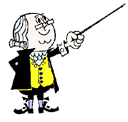 Αλλά:
Η ενέργεια αυτή μεταφέρθηκε μέσω του έργου της F:
dmargaris@gmail.com
ylikonet.gr